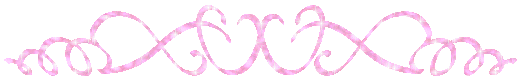 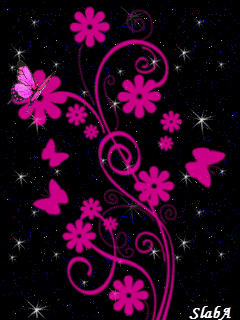 «Её величество    линия…»
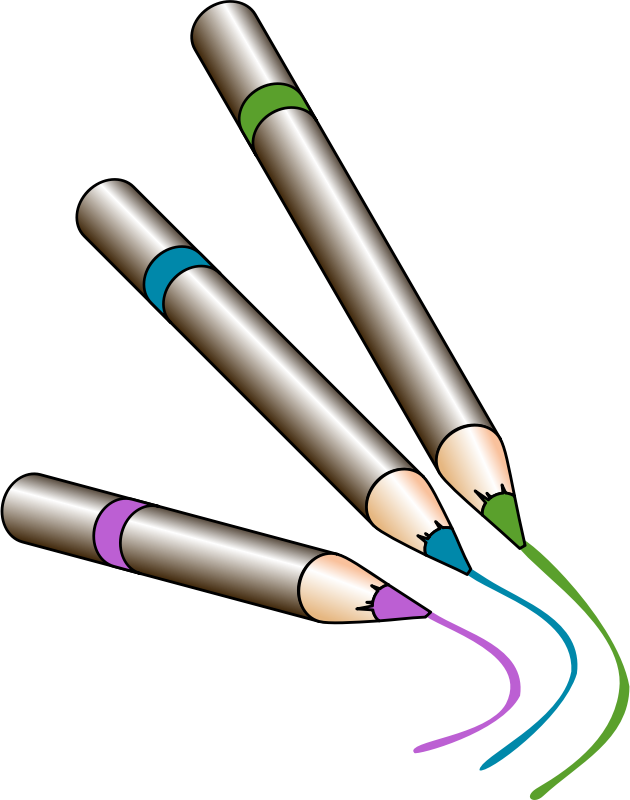 ЛИНИИ БЫВАЮТ:
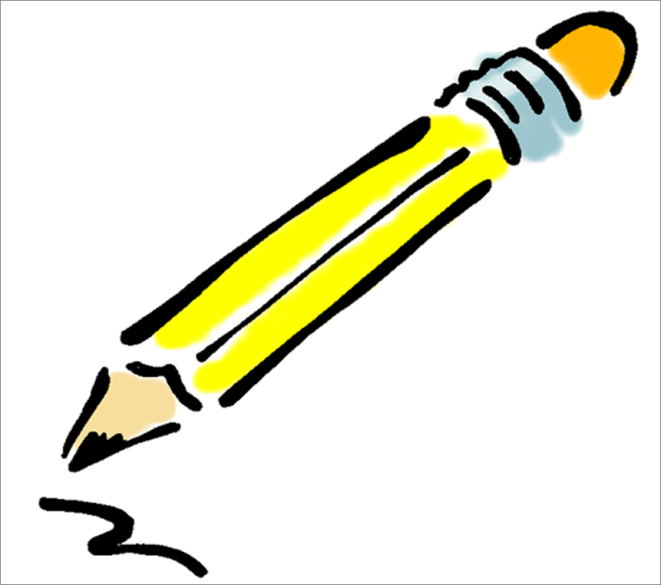 Линии в жизни…
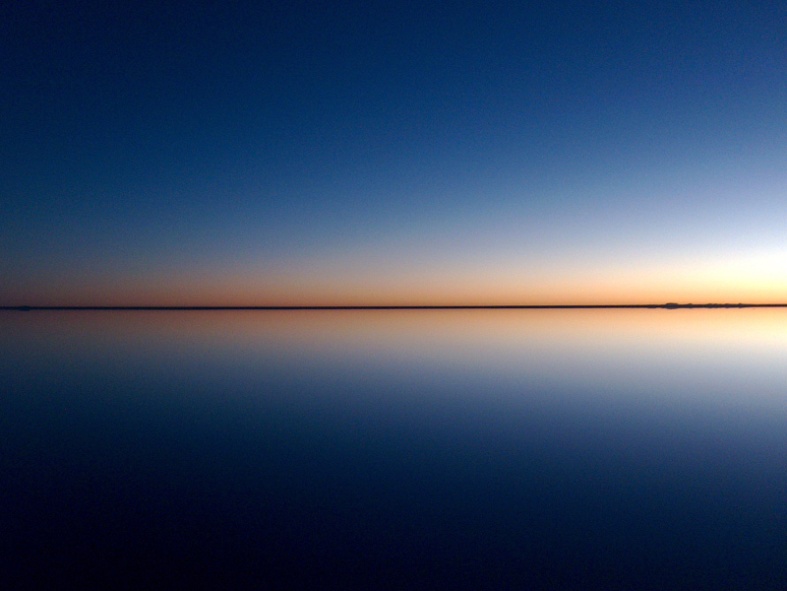 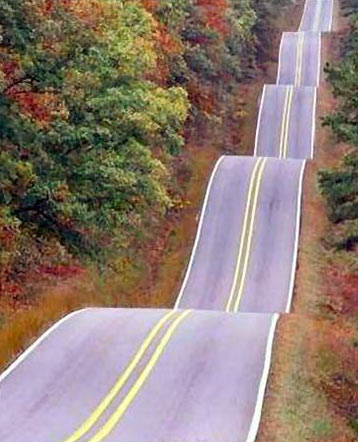 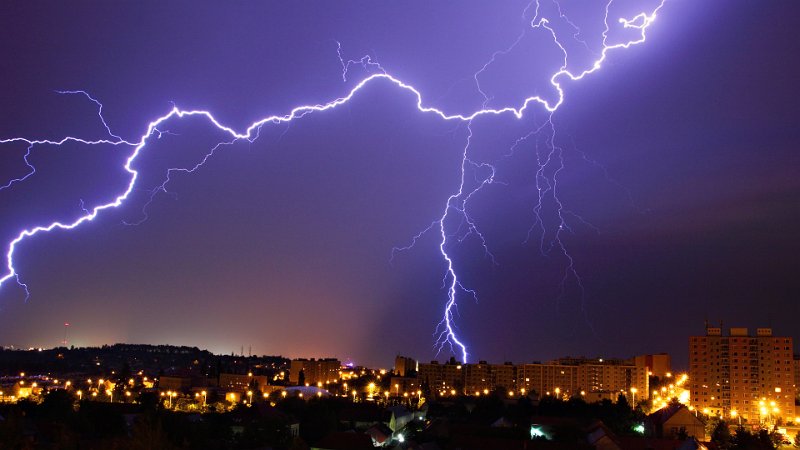 Линии в жизни…
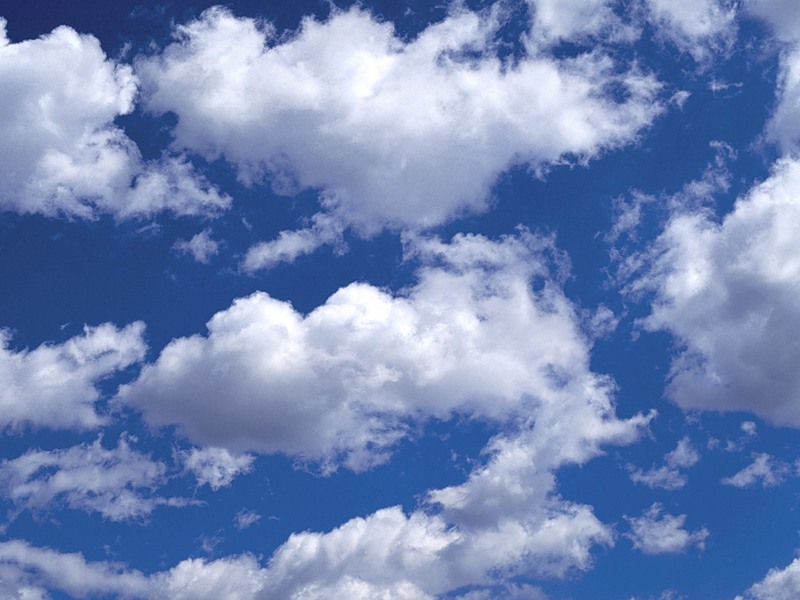 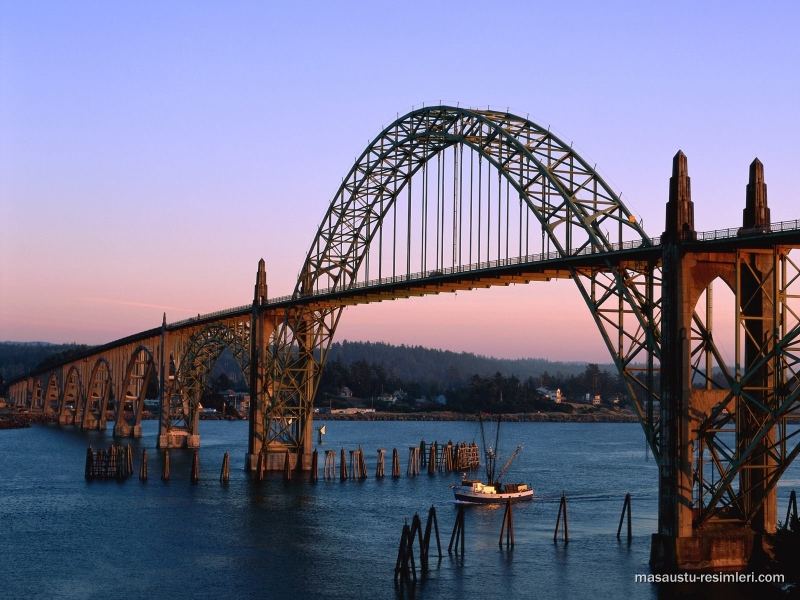 Линии в жизни…
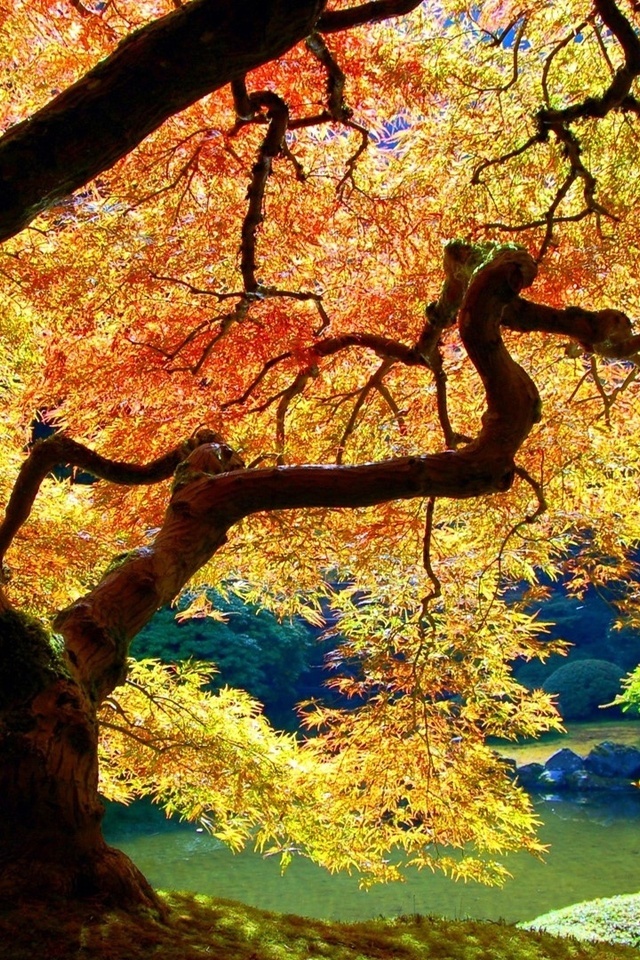 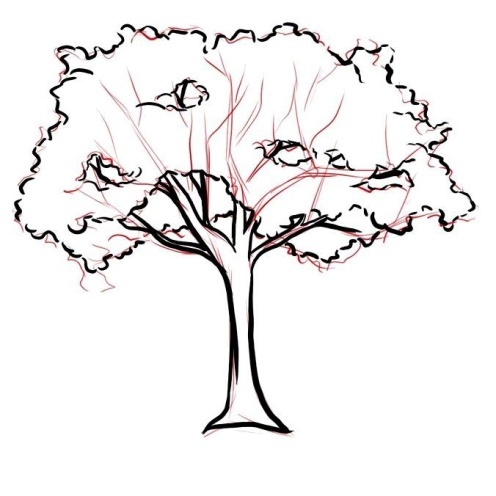 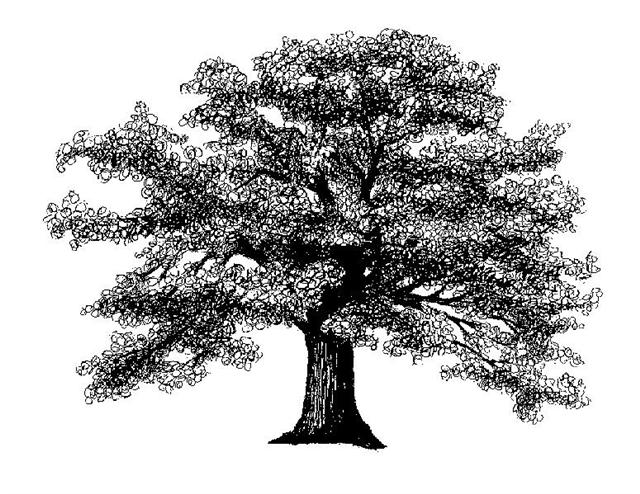 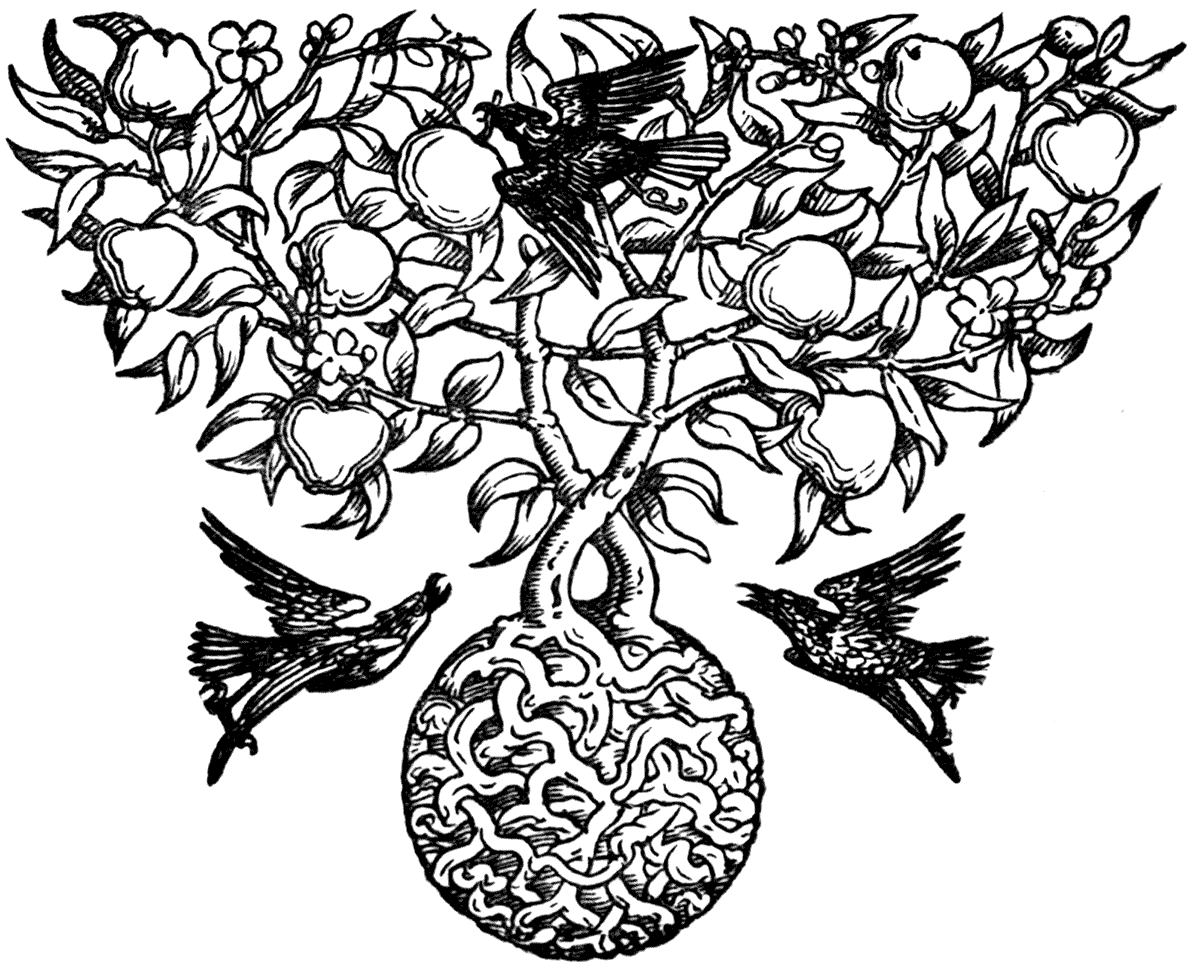 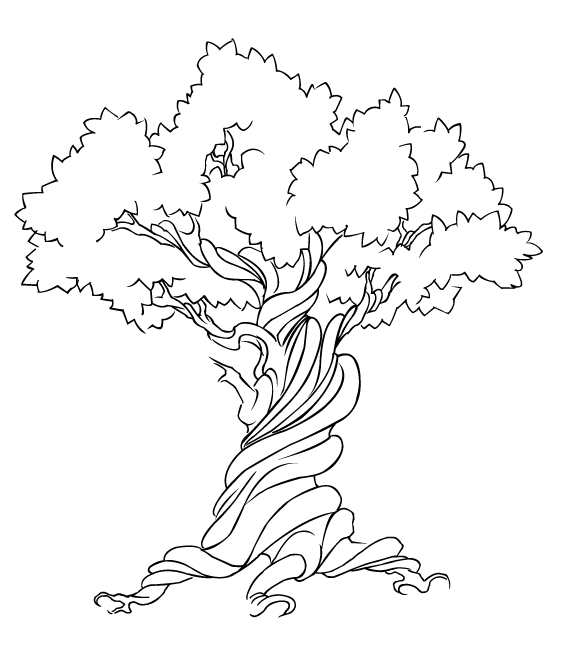 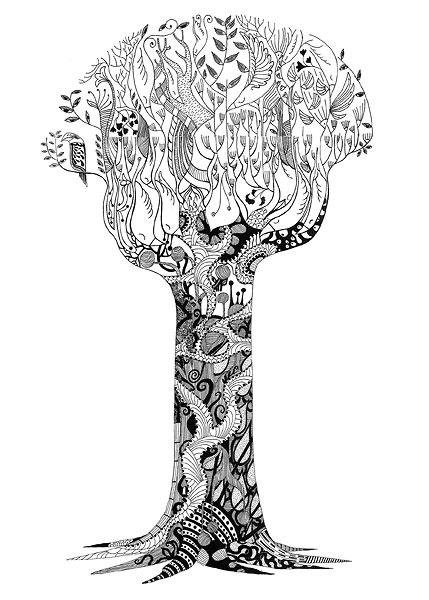 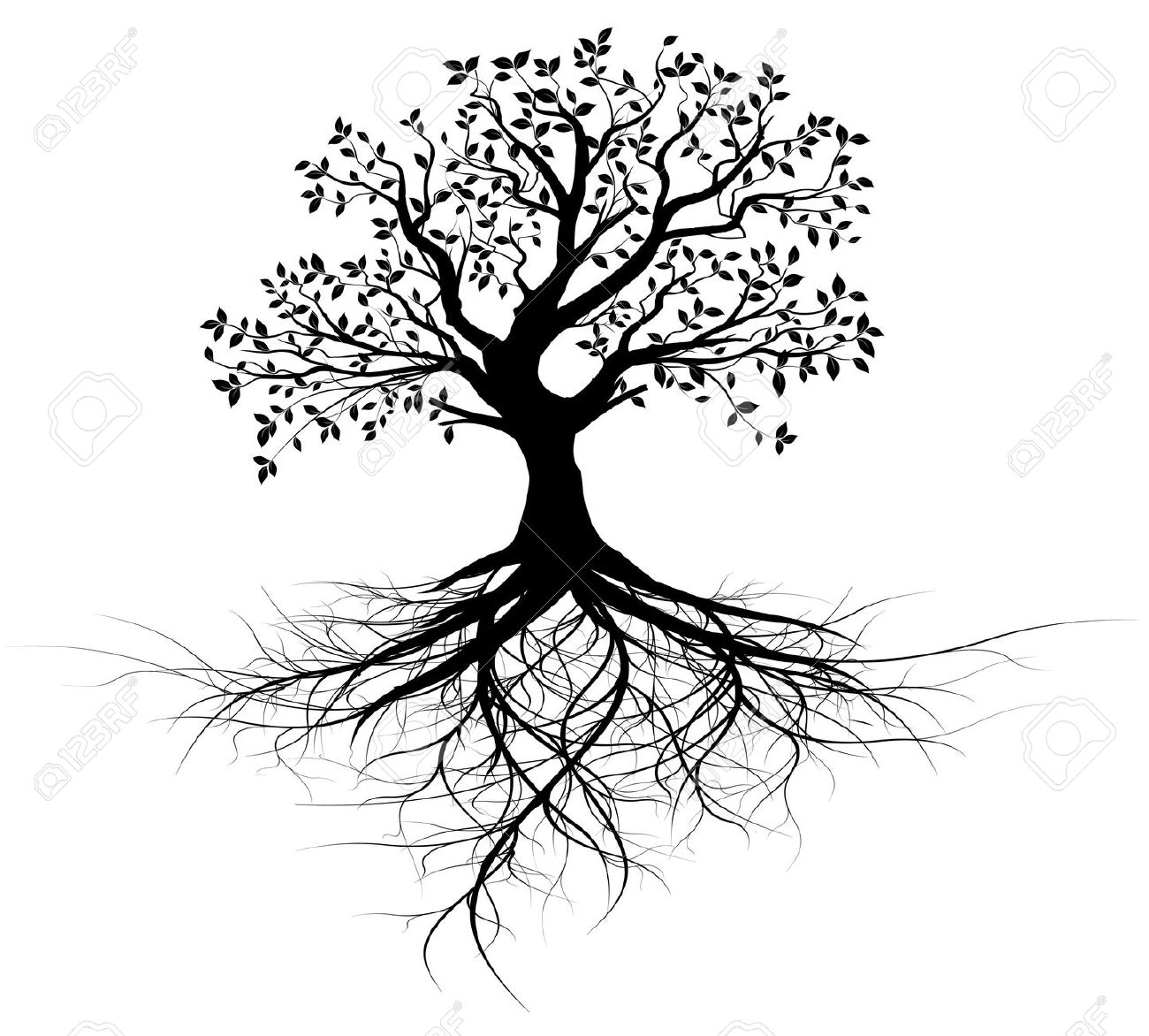 Отношение к себе
Отношение к делу
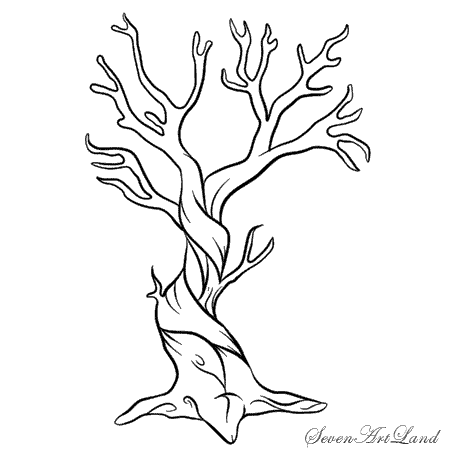 Отношение к вещам
Отношение к людям
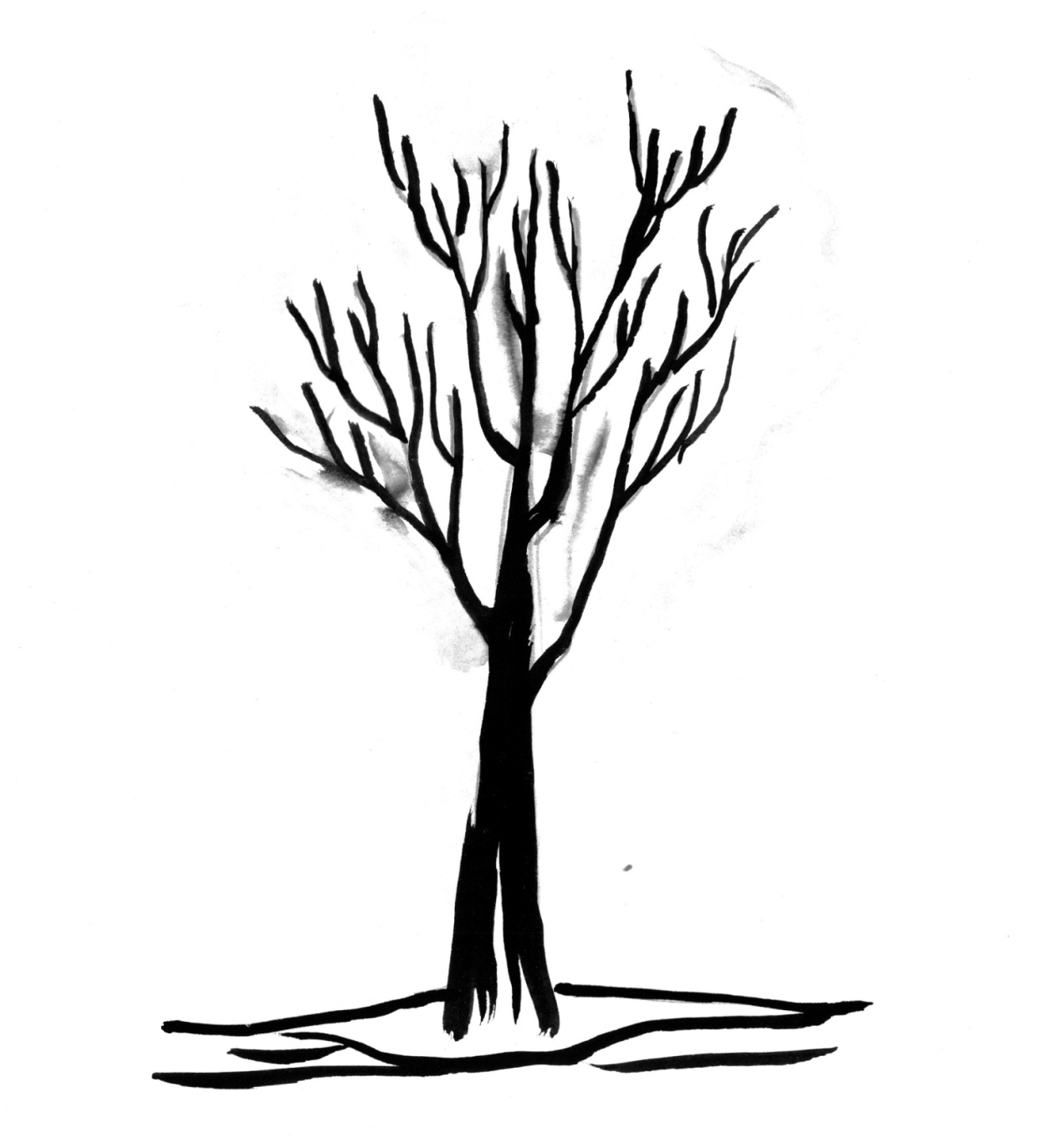 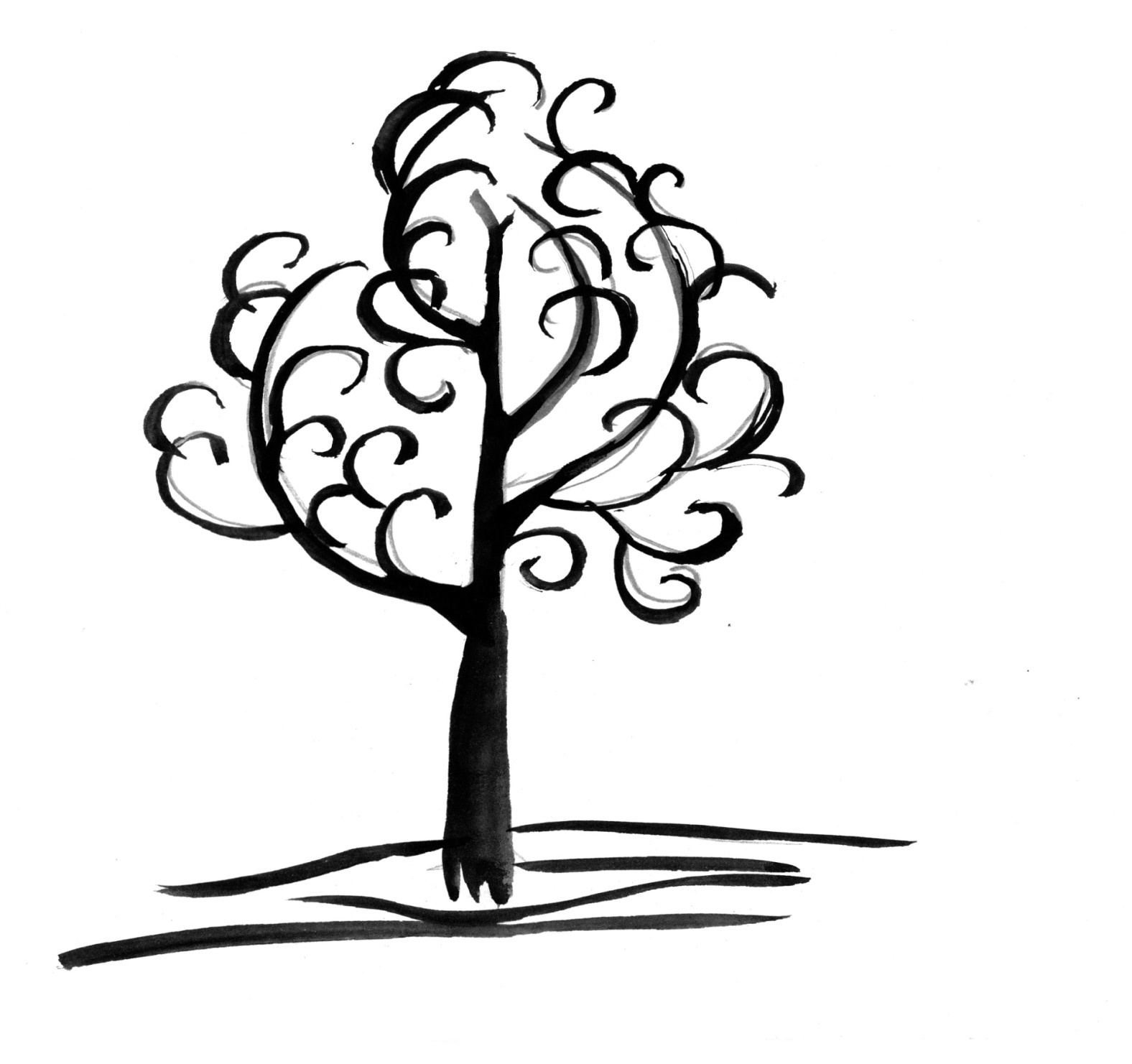 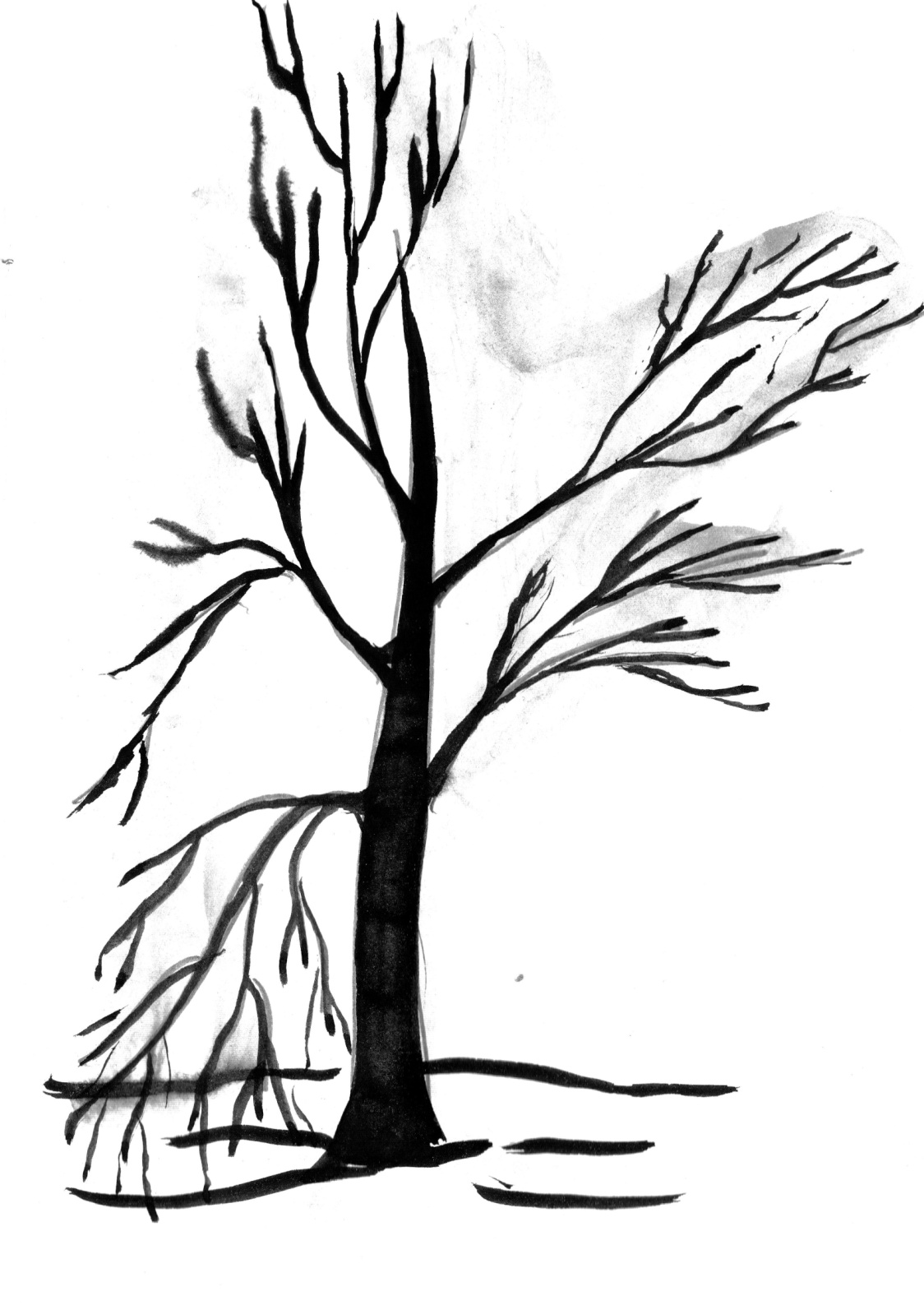 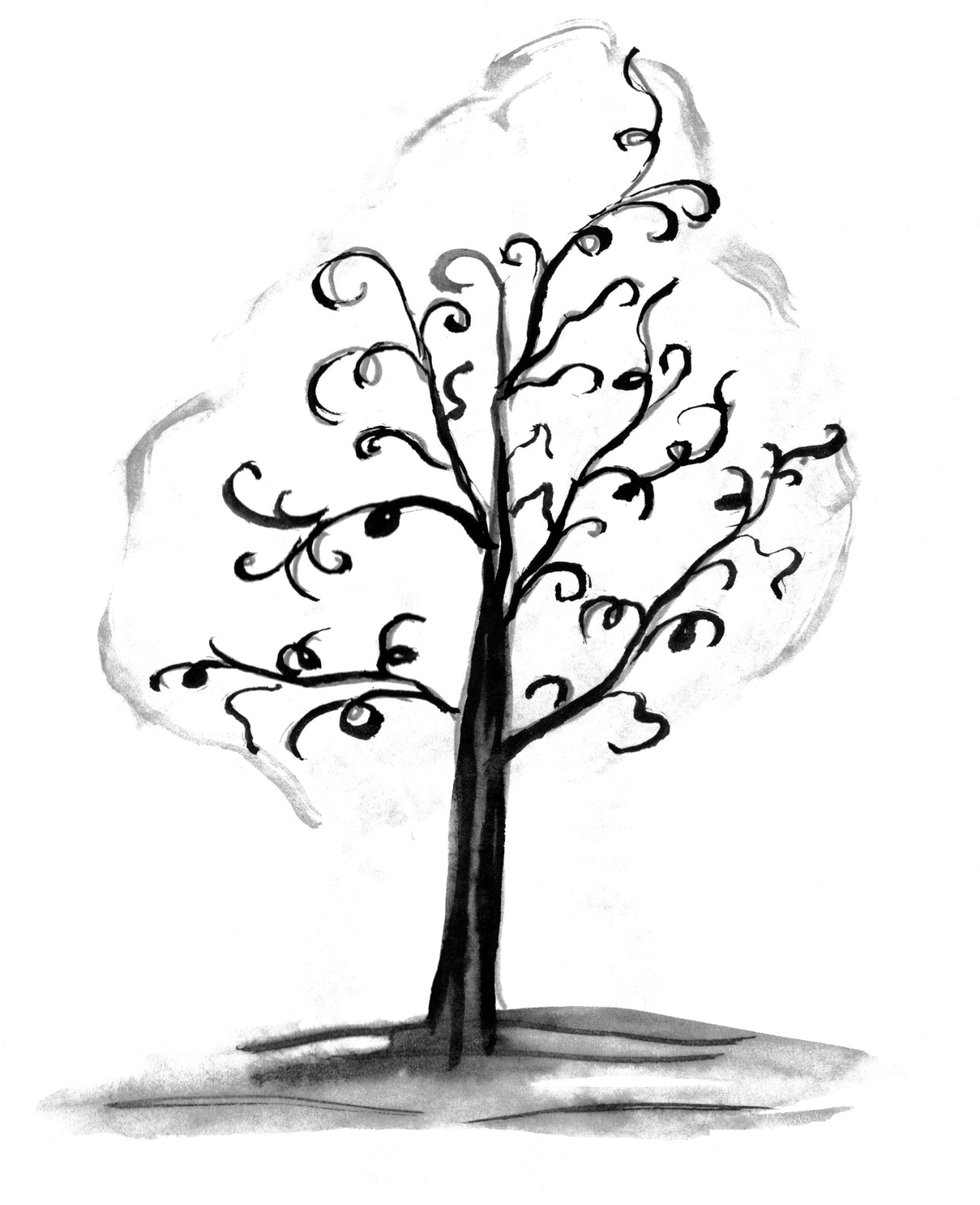 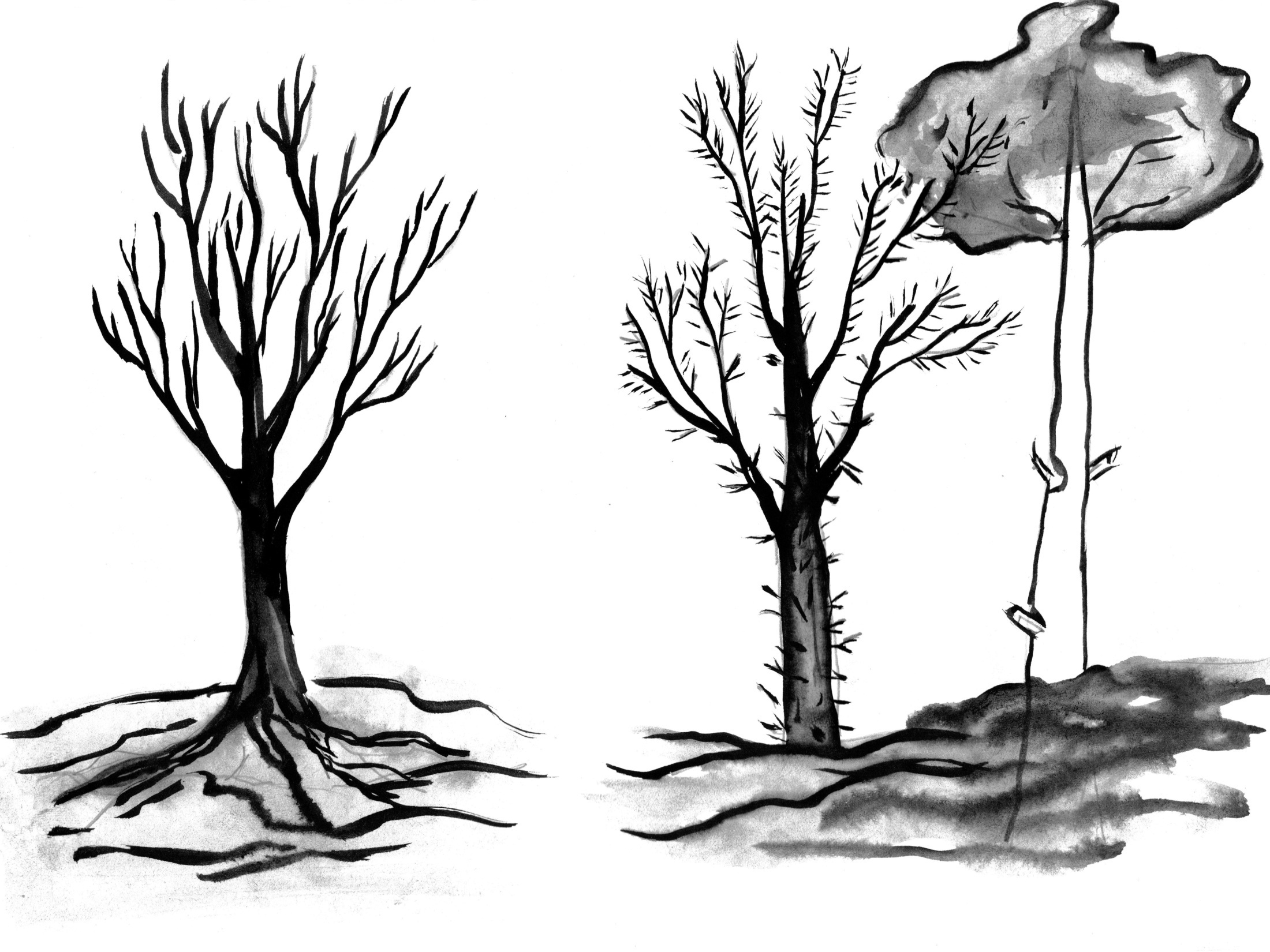 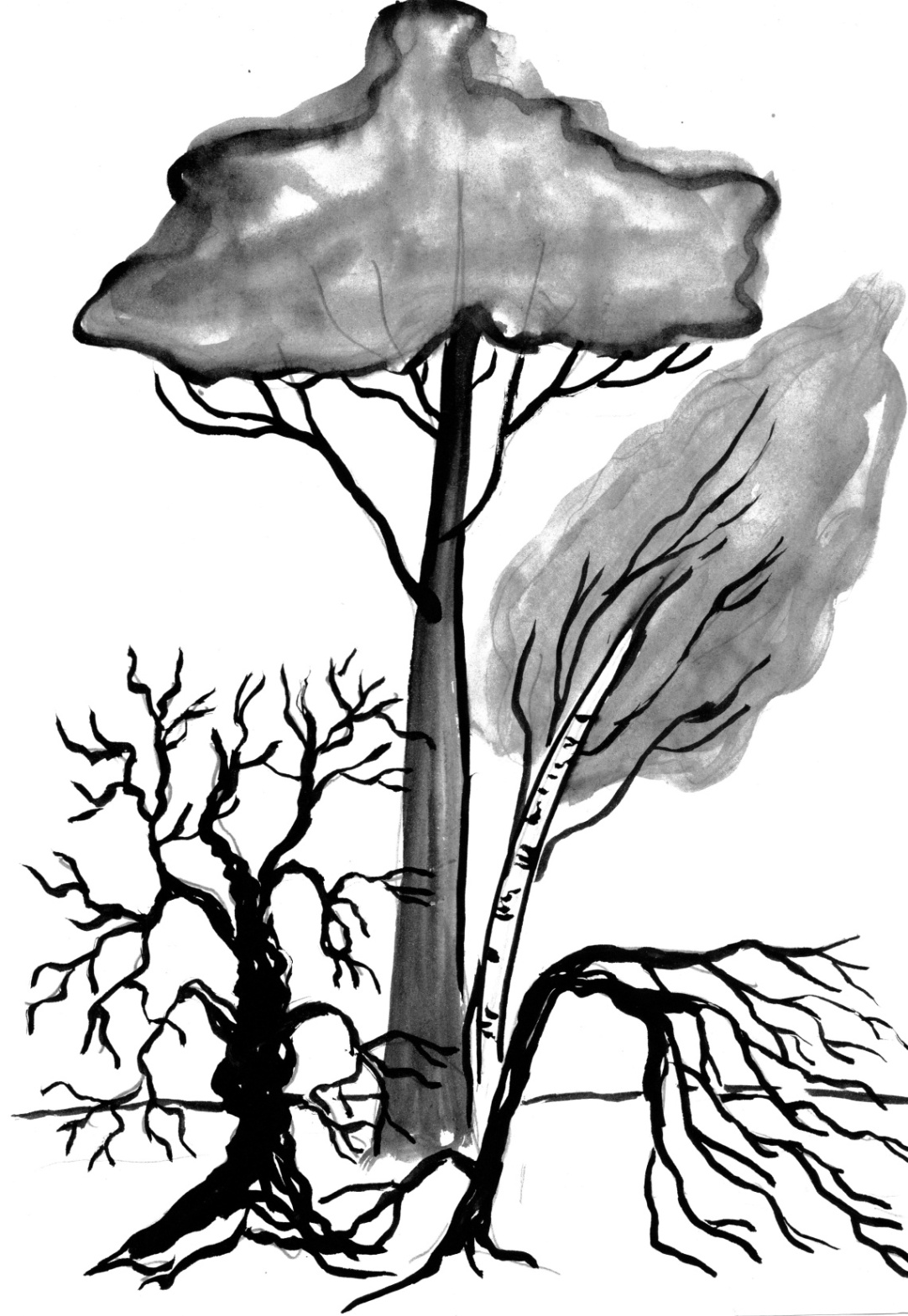 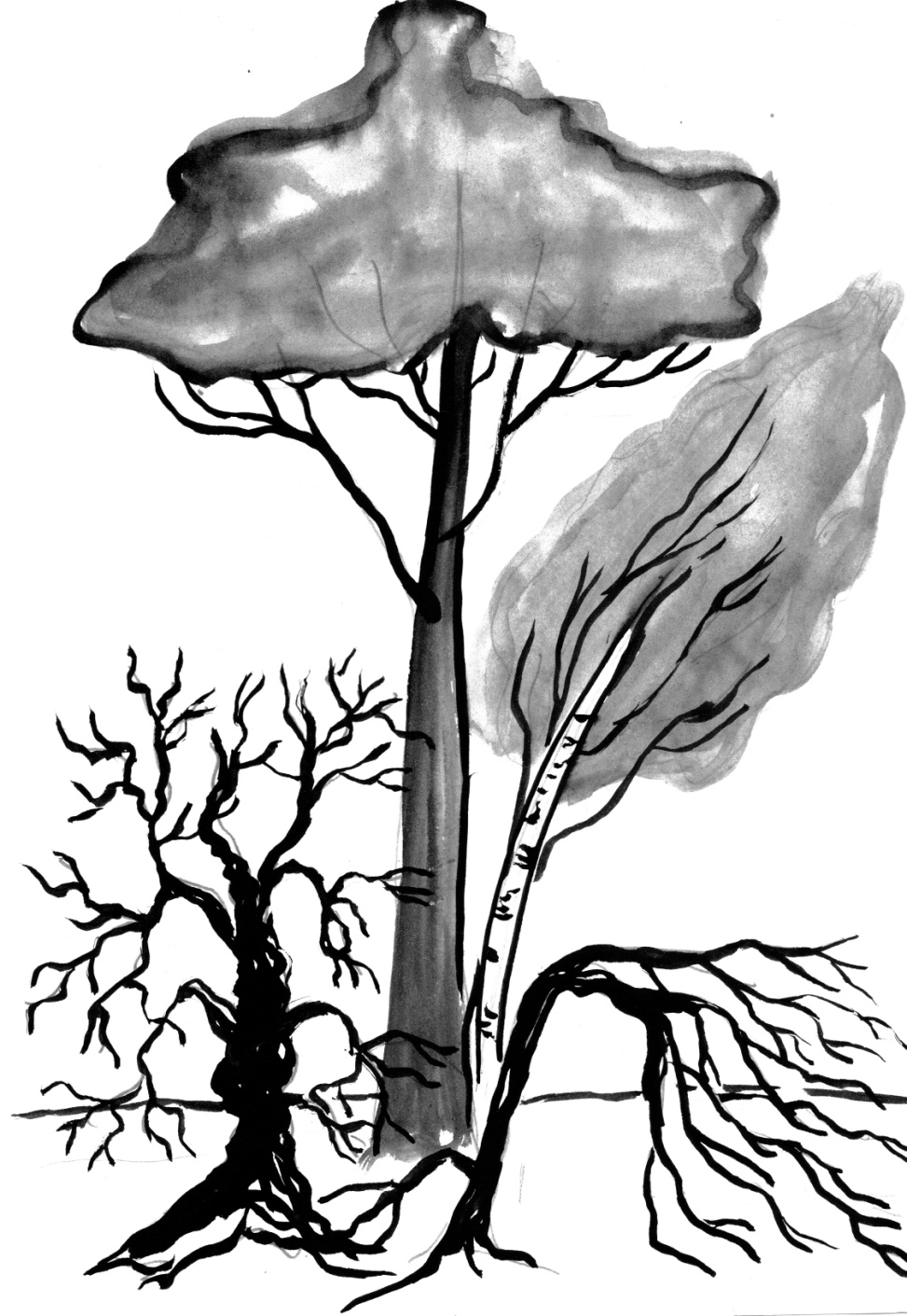 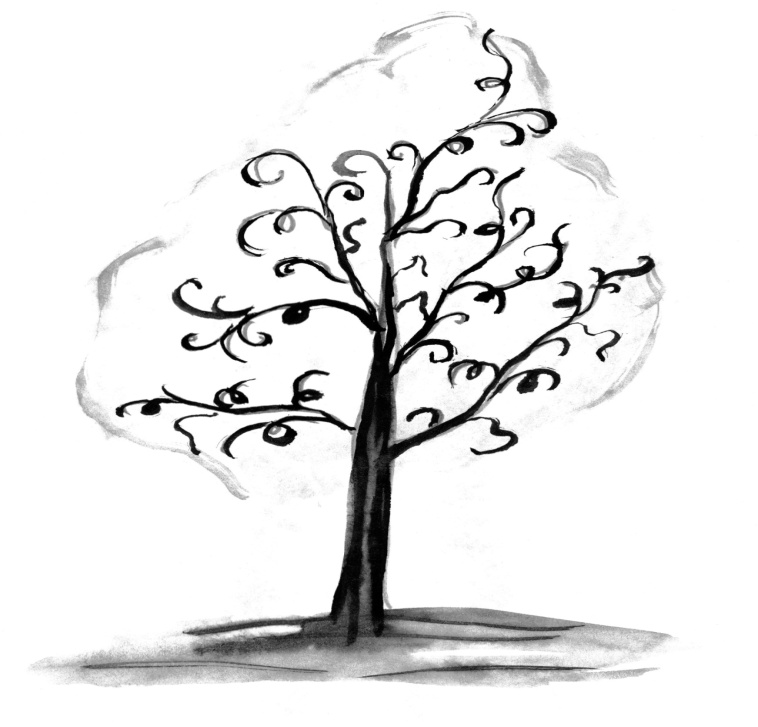 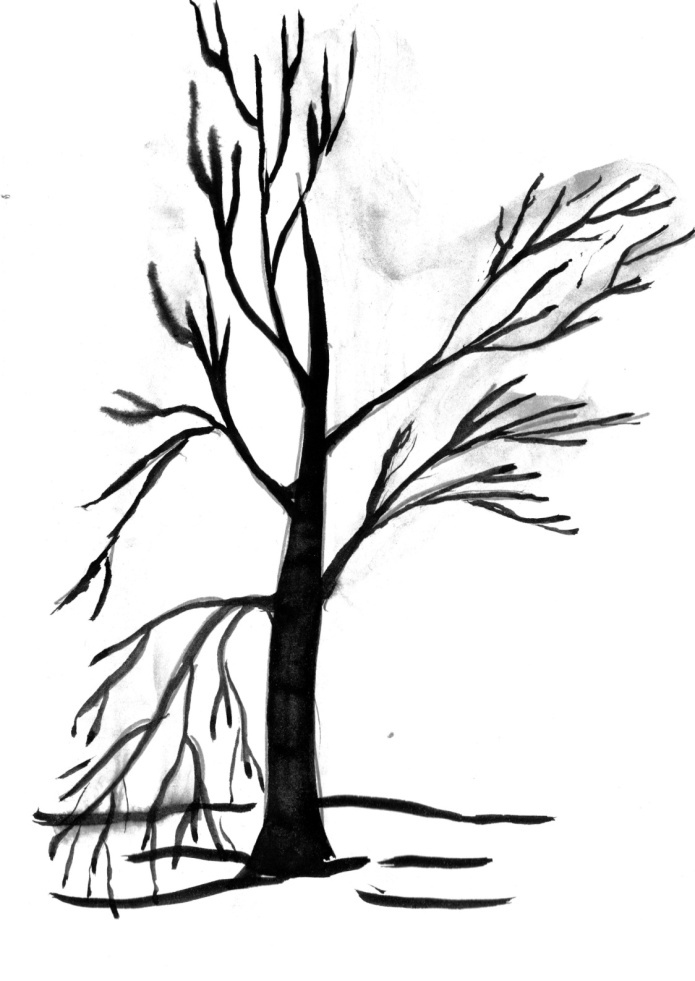 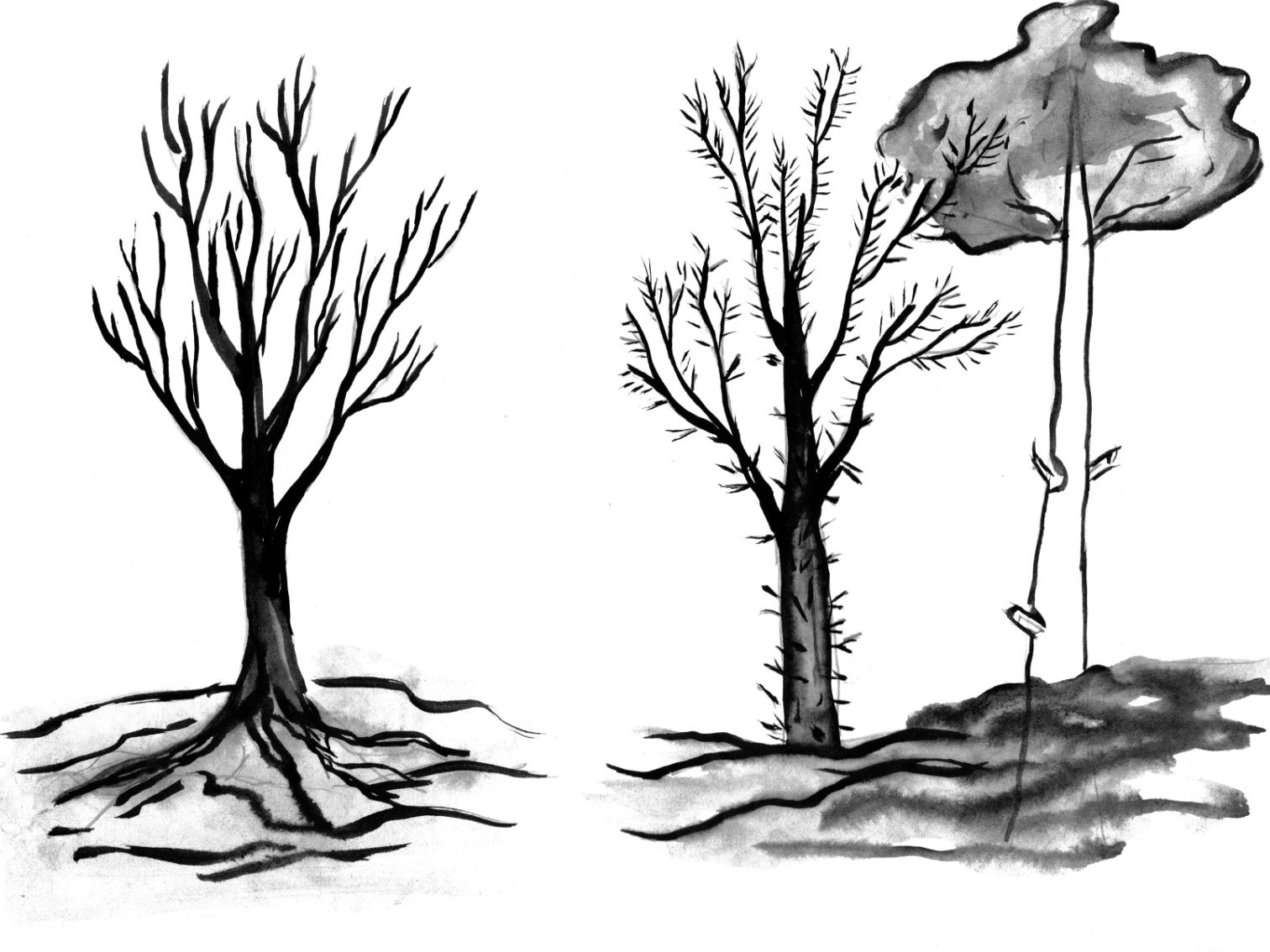 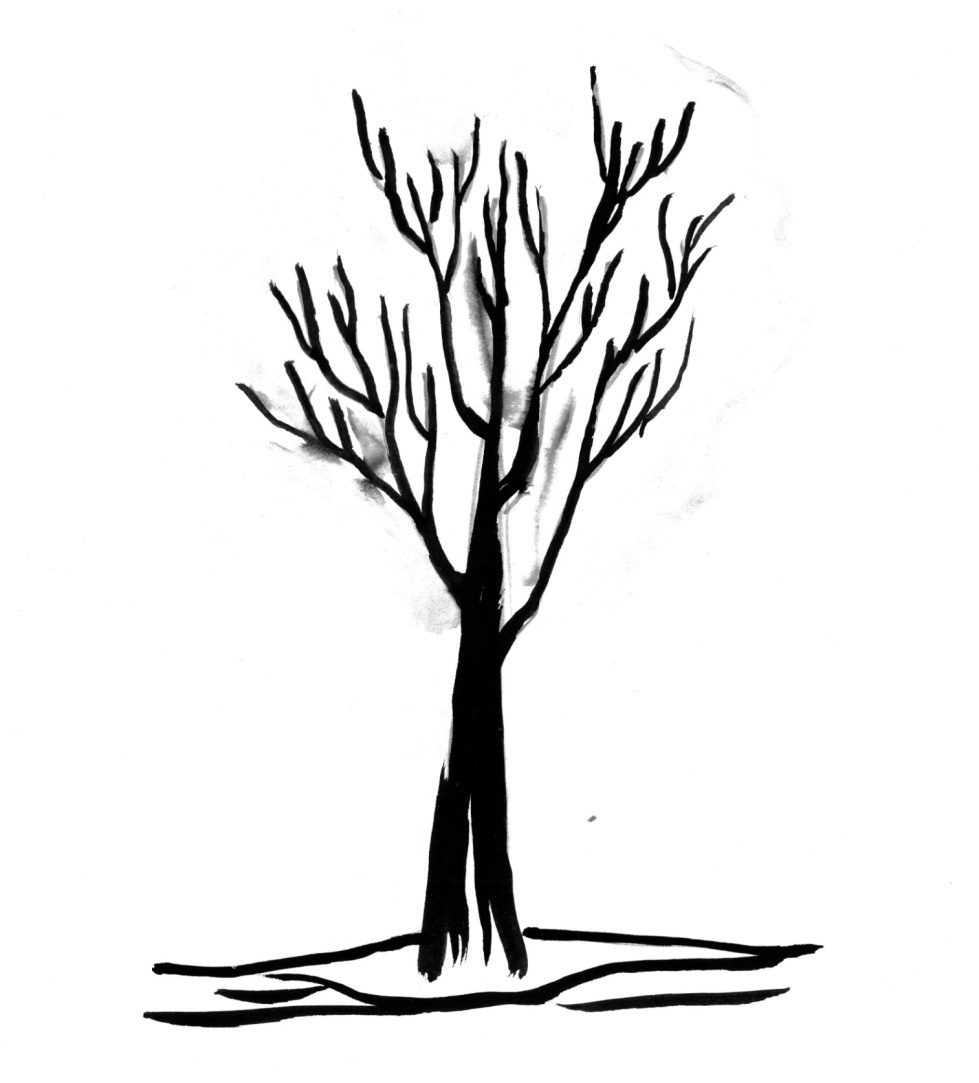 Каким будет моё ДЕРЕВО-ХАРАКТЕР..
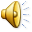 Закончите любую фразу:
-Я знаю…
-Я понимаю…
-Для меня было открытием…
-У меня получилось…
-Мне понравилось…
«В рисунке художник должен из всех возможных линий выбрать самую выразительную, самую насыщенную жизнью».